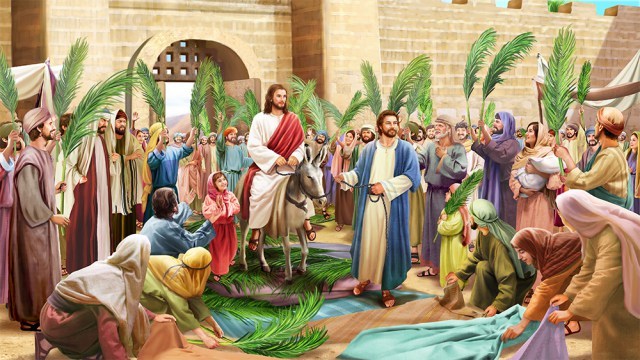 Jesus’ Coronation Procession
John 12:12-19
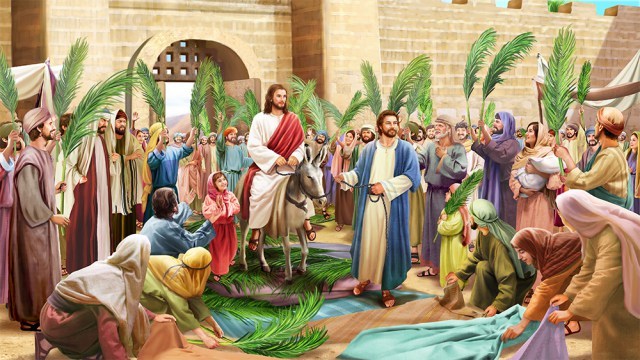 Jesus’ Coronation Procession
John 12:12-19
The Jesus bandwagon
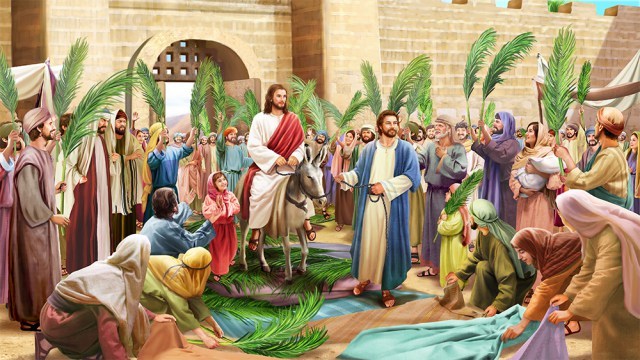 Jesus’ Coronation Procession
John 12:12-19
The Jesus bandwagon
A triumphal entry?
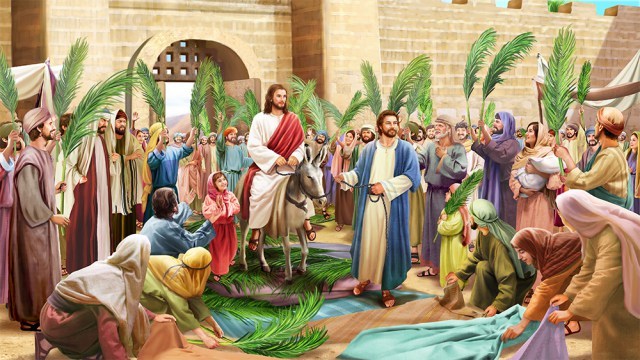 Jesus’ Coronation Procession
John 12:12-19
1. Jesus, the mastermind
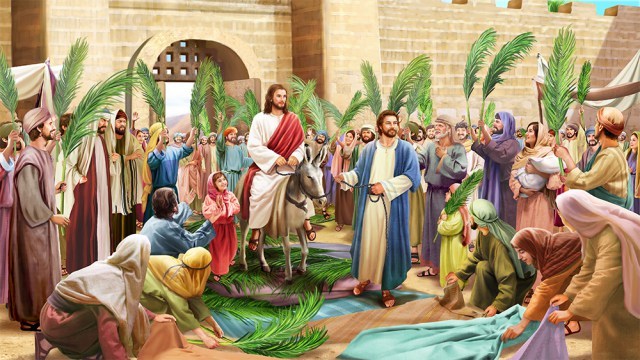 Jesus’ Coronation Procession
John 12:12-19
Jesus, the mastermind
His mode of transport
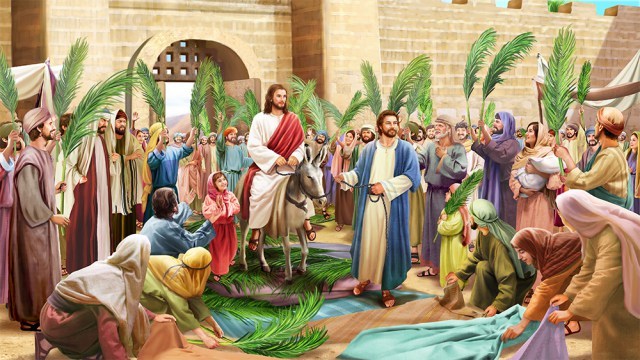 Jesus’ Coronation Procession
John 12:12-19
Jesus, the mastermind
His mode of transport
Accomplishment of Zech. 9:9
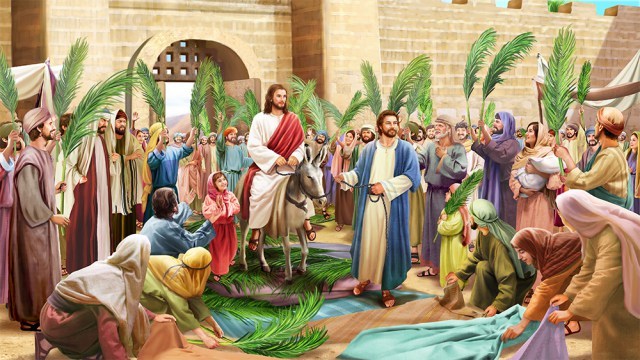 Jesus’ Coronation Procession
John 12:12-19
Jesus, the mastermind
The welcome vv.12-13
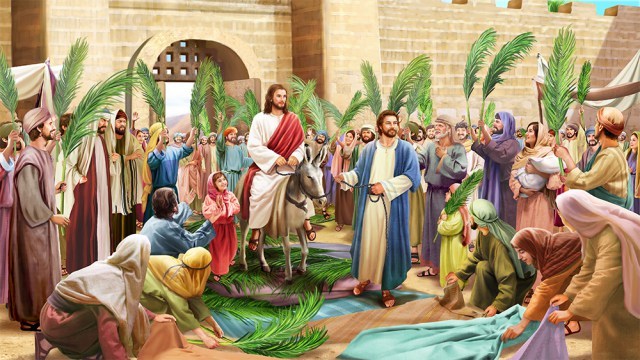 Jesus’ Coronation Procession
John 12:12-19
Jesus, the mastermind
The welcome vv.12-13
Palm branches
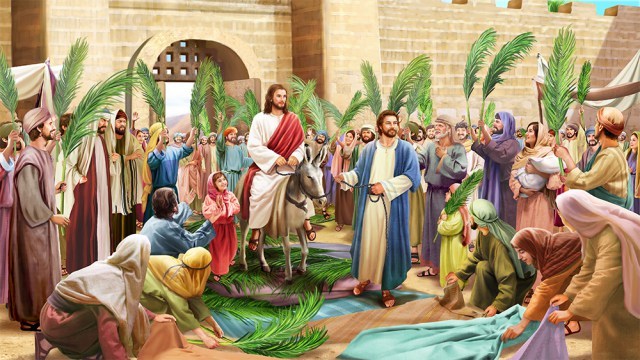 Jesus’ Coronation Procession
John 12:12-19
Jesus, the mastermind
The welcome vv.12-13
Palm branches
Hosanna – Ps.118:25-26
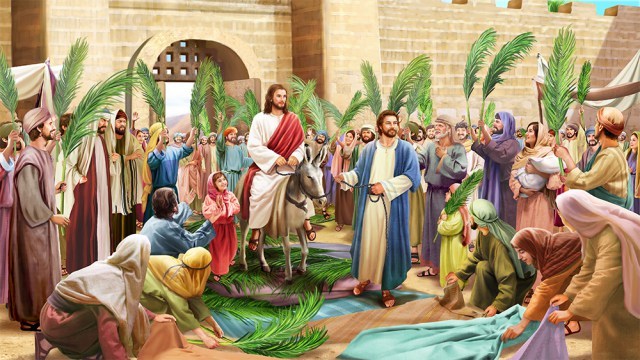 Jesus’ Coronation Procession
John 12:12-19
Jesus, the mastermind
The welcome vv.12-13
Palm branches
Hosanna – Ps.118:25-26
The King of Israel
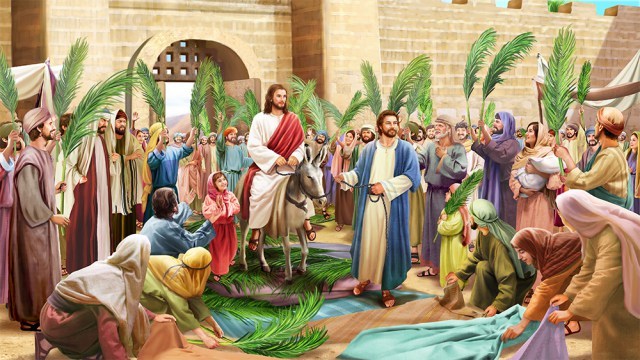 Jesus’ Coronation Procession
John 12:12-19
Jesus, the mastermind
The welcome vv.12-13
Palm branches
Hosanna – Ps.118:25-26
The King of Israel
Mistaken expectations
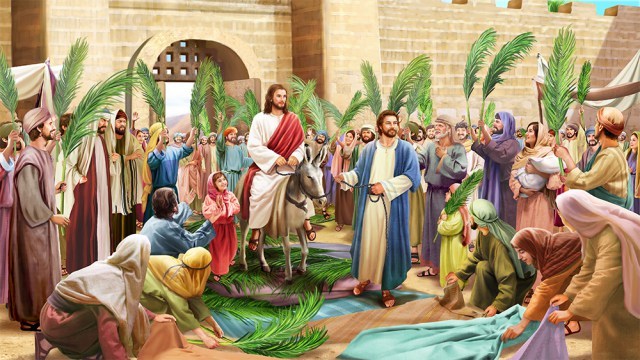 Jesus’ Coronation Procession
John 12:12-19
Jesus, the mastermind
The welcome vv.12-13
Palm branches
Hosanna – Ps.118:25-26
The King of Israel
Mistaken expectations
Jesus’ tears (Luke 19:41)
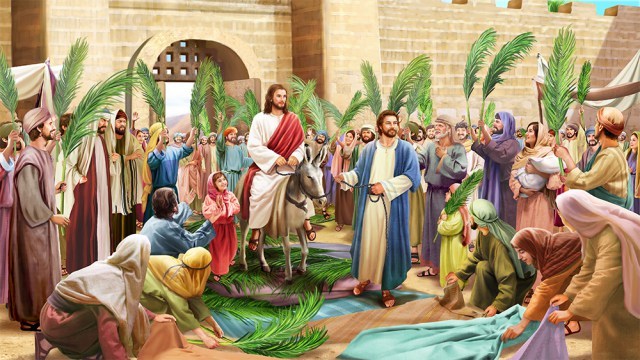 Jesus’ Coronation Procession
John 12:12-19
Jesus, the mastermind
The welcome vv.12-13
The true coronation procession
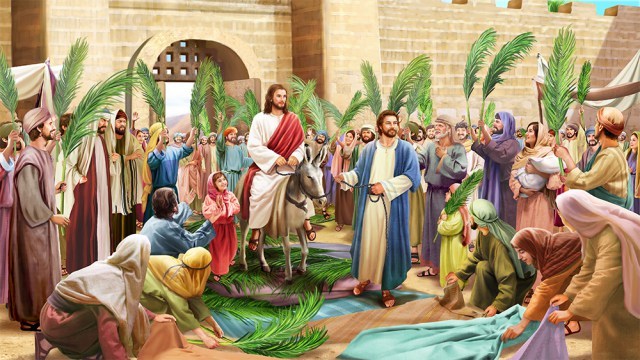 Jesus’ Coronation Procession
John 12:12-19
Jesus, the mastermind
The welcome vv.12-13
The true coronation procession
The Pharisees’ complaint
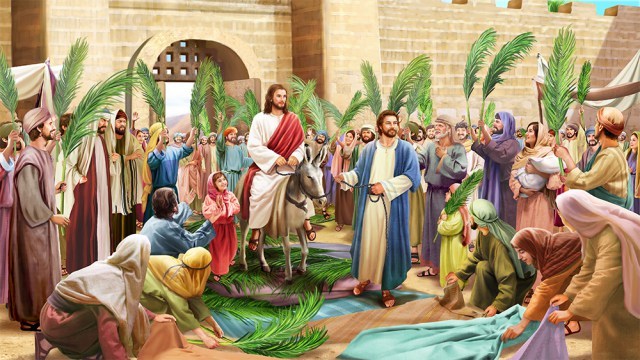 Jesus’ Coronation Procession
John 12:12-19
Jesus, the mastermind
The welcome vv.12-13
The true coronation procession
The Pharisees’ complaint
What does “believing” mean? 
After miraculous signs (2:23)
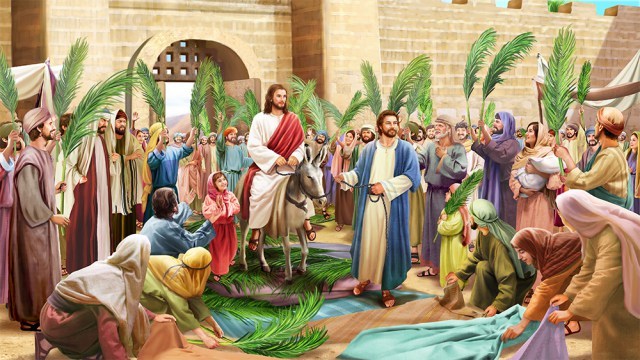 Jesus’ Coronation Procession
John 12:12-19
Jesus, the mastermind
The welcome vv.12-13
The true coronation procession
The Pharisees’ complaint
What does “believing” mean? 
After miraculous signs (2:23)
“put faith in him” (8:30) – then accused him of being possessed (v.48)
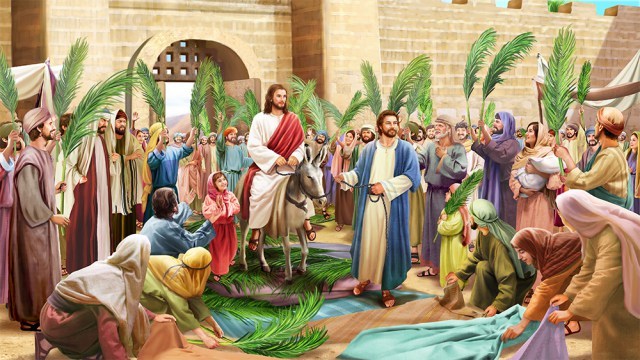 Jesus’ Coronation Procession
John 12:12-19
Jesus, the mastermind
The welcome vv.12-13
The true coronation procession
The Pharisees’ complaint
What does “believing” mean? 
After miraculous signs (2:23)
“put faith in him” (8:30) – then accused him of being possessed (v.48)
“put faith in him” (11:45) after resurrection of Lazarus, yet see 12:37 “they still would not believe in him”
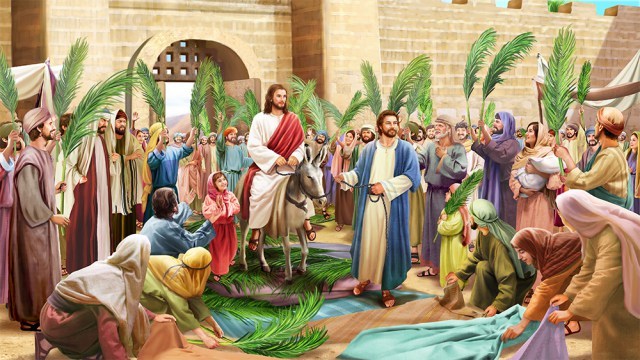 Jesus’ Coronation Procession
John 12:12-19
Jesus, the mastermind
The welcome vv.12-13
The true coronation procession
The Pharisees’ complaint
What does “believing” mean? 
What to make of OT prophecies = promise of king on David’s throne?
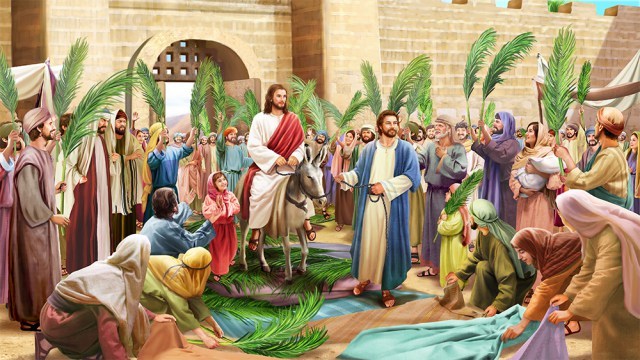 Jesus’ Coronation Procession
John 12:12-19
Jesus, the mastermind
The welcome vv.12-13
The true coronation procession
The Pharisees’ complaint
What does “believing” mean? 
What to make of OT prophecies = promise of king on David’s throne?
The wrong sort of Messiah
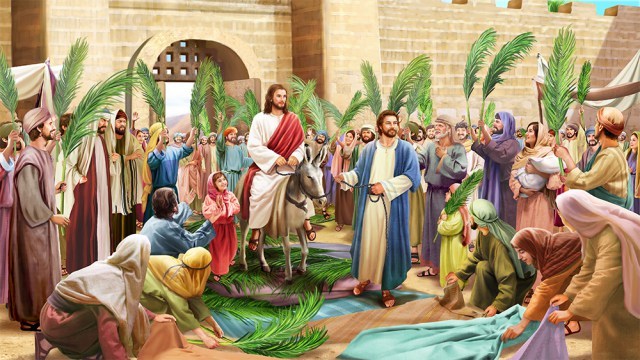 Jesus’ Coronation Procession
John 12:12-19
Jesus, the mastermind
The welcome vv.12-13
The true coronation procession
The Pharisees’ complaint
What does “believing” mean? 
What to make of OT prophecies = promise of king on David’s throne?
The wrong sort of Messiah
Who is Jesus?
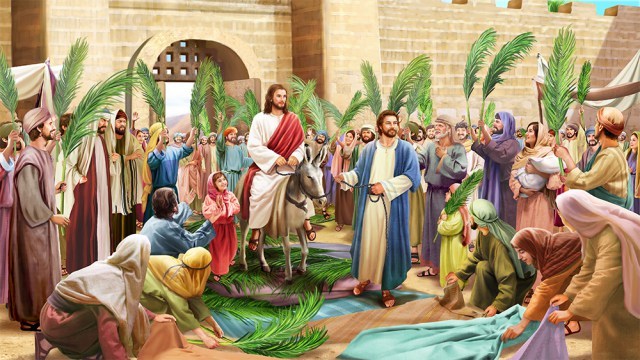 Jesus’ Coronation Procession
John 12:12-19
Jesus, the mastermind
The welcome vv.12-13
The true coronation procession
The Pharisees’ complaint
What does “believing” mean? 
What to make of OT prophecies = promise of king on David’s throne?
The wrong sort of Messiah
Who is Jesus?
A philosopher like Plato or Aristotle?
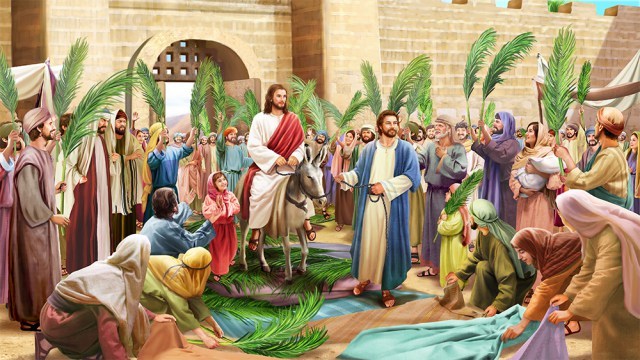 Jesus’ Coronation Procession
John 12:12-19
Jesus, the mastermind
The welcome vv.12-13
The true coronation procession
The Pharisees’ complaint
What does “believing” mean? 
What to make of OT prophecies = promise of king on David’s throne?
The wrong sort of Messiah
Who is Jesus?
A philosopher like Plato or Aristotle?
An ascetic like Francis of Assisi?
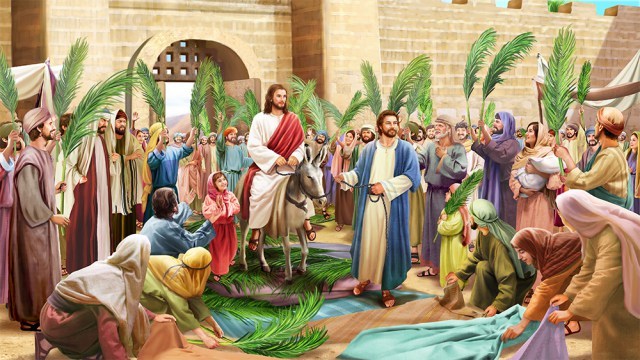 Jesus’ Coronation Procession
John 12:12-19
Jesus, the mastermind
The welcome vv.12-13
The true coronation procession
The Pharisees’ complaint
What does “believing” mean? 
What to make of OT prophecies = promise of king on David’s throne?
The wrong sort of Messiah
Who is Jesus?
A philosopher like Plato or Aristotle?
An ascetic like Francis of Assisi? 
A great moralist like Blaise Pascal or Bertrand Russell?
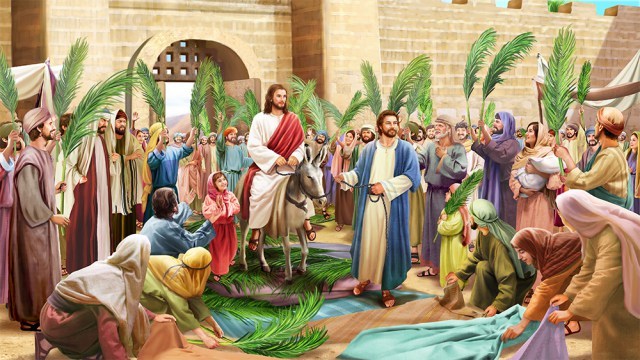 Jesus’ Coronation Procession
John 12:12-19
Jesus, the mastermind
The welcome vv.12-13
The true coronation procession
The Pharisees’ complaint
What does “believing” mean? 
What to make of OT prophecies = promise of king on David’s throne?
The wrong sort of Messiah
Who is Jesus?
A philosopher like Plato or Aristotle?
An ascetic like Francis of Assisi? 
A great moralist like Blaise Pascal or Bertrand Russell?
A pacifist like Gandhi or Martin Luther King?
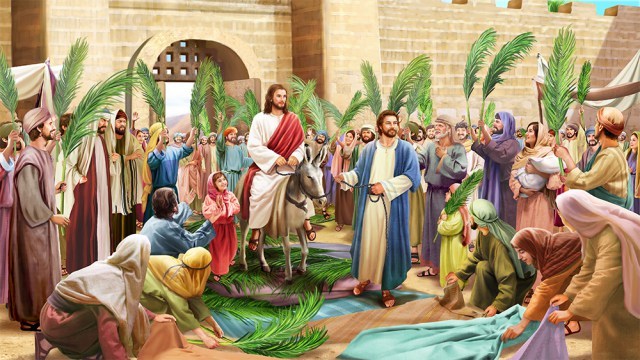 Jesus’ Coronation Procession
John 12:12-19
Jesus, the mastermind
The welcome vv.12-13
The true coronation procession
The Pharisees’ complaint
What does “believing” mean? 
What to make of OT prophecies = promise of king on David’s throne?
The wrong sort of Messiah
What sort do we want?
Who is Jesus?
A philosopher like Plato or Aristotle?
An ascetic like Francis of Assisi? 
A great moralist like Blaise Pascal or Bertrand Russell?
A pacifist like Gandhi or Martin Luther King?
A champion of all-embracing love and equality?
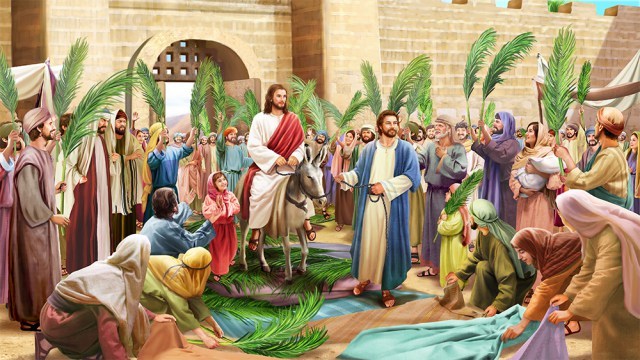 Jesus’ Coronation Procession
John 12:12-19
Jesus, the mastermind
The welcome vv.12-13
The true coronation procession
The Pharisees’ complaint
What does “believing” mean? 
What to make of OT prophecies = promise of king on David’s throne?
The wrong sort of Messiah
What sort do we want?
Who is Jesus?
A philosopher like Plato or Aristotle?
An ascetic like Francis of Assisi? 
A great moralist like Blaise Pascal or Bertrand Russell?
A pacifist like Gandhi or Martin Luther King?
A champion of all-embracing love and equality?
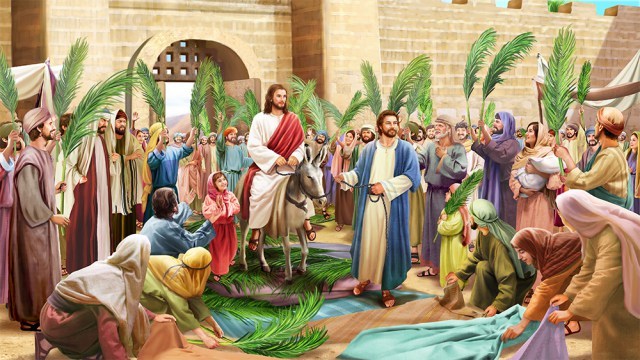 Jesus’ Coronation Procession
John 12:12-19
Jesus, the mastermind
The welcome vv.12-13
The true coronation procession
The Pharisees’ complaint
What does “believing” mean? 
What to make of OT prophecies = promise of king on David’s throne?
The wrong sort of Messiah
What sort do we want?
Who is Jesus?
A philosopher like Plato or Aristotle?
An ascetic like Francis of Assisi? 
A great moralist?
A pacifist like Gandhi or Martin Luther King?
A champion of all-embracing love and equality?
Saviour and Lord
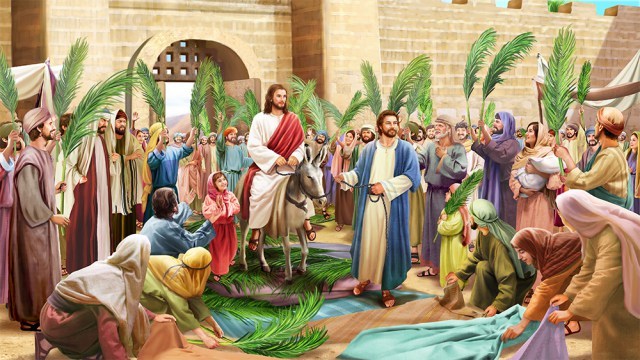 Jesus’ Coronation Procession
John 12:12-19
Jesus, the mastermind
The welcome vv.12-13
The true coronation procession
The Pharisees’ complaint
What does “believing” mean? 
What to make of OT prophecies = promise of king on David’s throne?
The wrong sort of Messiah
What sort do we want?
Who is Jesus?
A philosopher like Plato or Aristotle?
An ascetic like Francis of Assisi? 
A great moralist?
A pacifist like Gandhi or Martin Luther King?
A champion of all-embracing love and equality?
Saviour and Lord
How do we receive him?